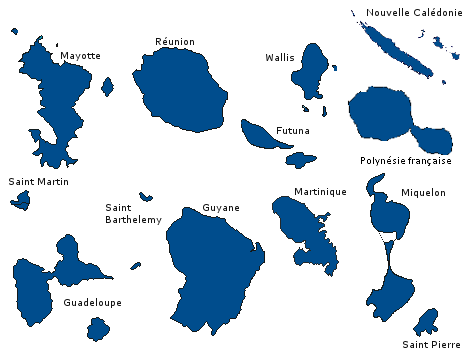 Les Départment d'Outre-Mer
D.O.M
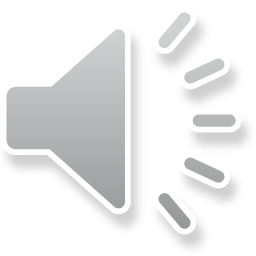 Pourquoi les Départment d'Outre-Mer font rever?Regardez la video. Un jour, une question
https://youtu.be/TM61-sDm3K0
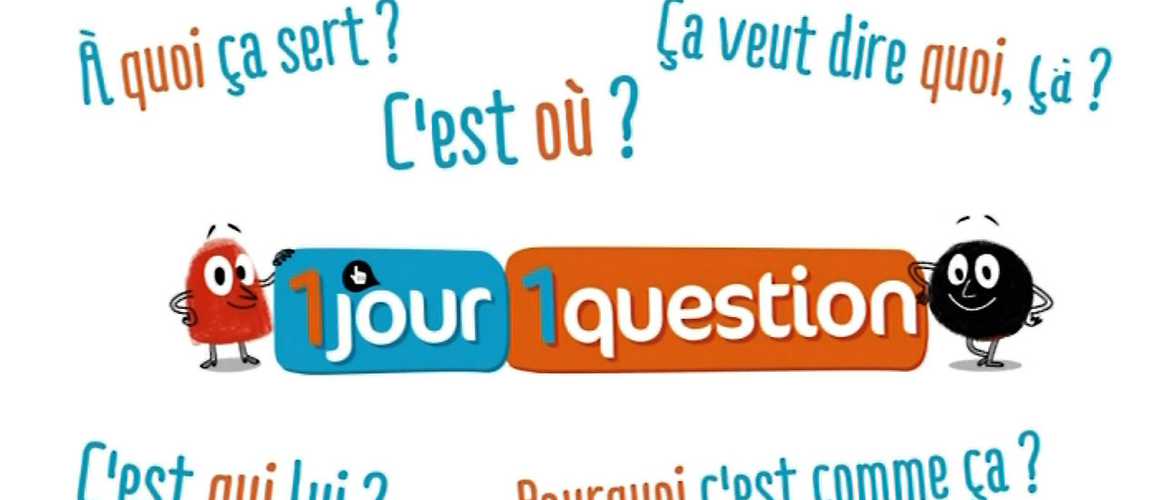 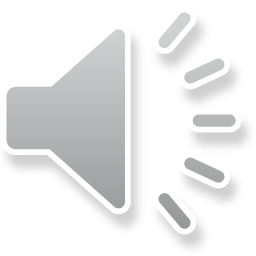 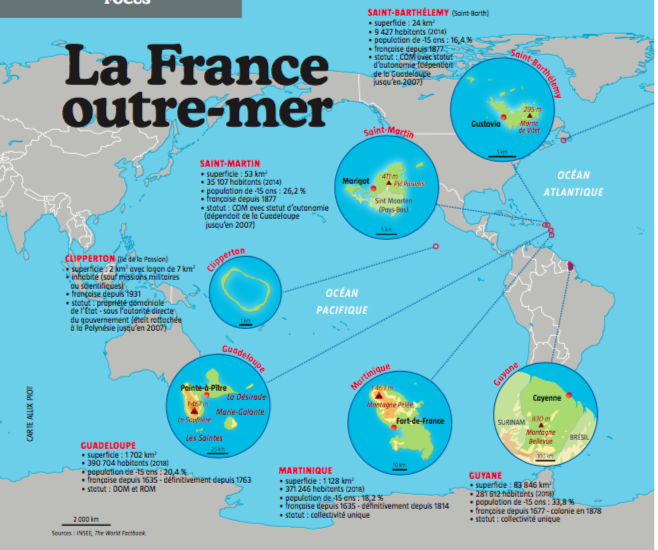 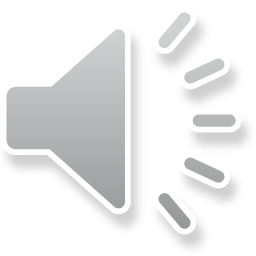 Fais une liste du vocabulaire que tu entends
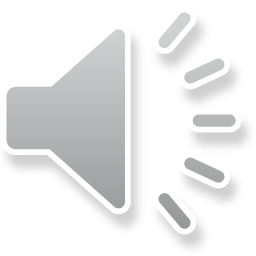 ChallengeEn voyage! Organisez un voyage enPlan a trip using the conditional or the future (10 sentences)
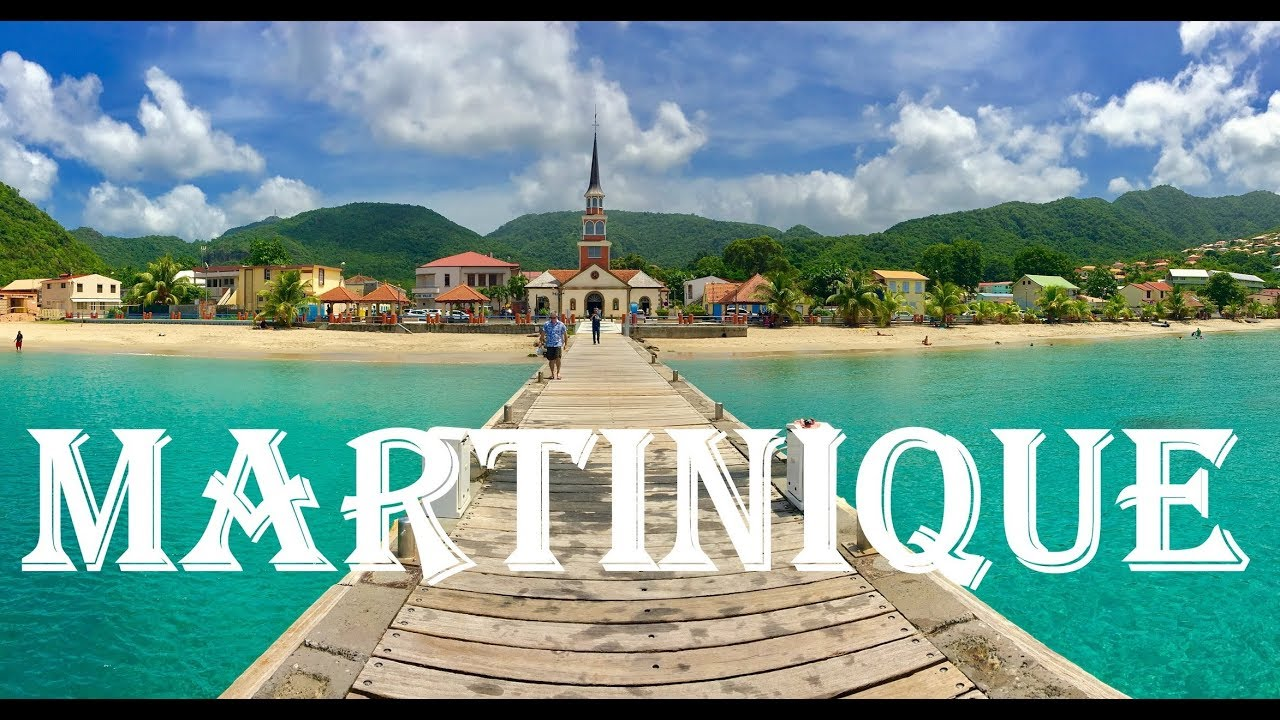 https://www.martinique.org/
Je voudrais voyager en avion/ J’irai pendant les vacances...
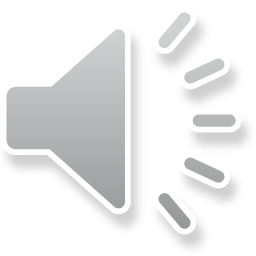 Envoyez vos rÉponses par email
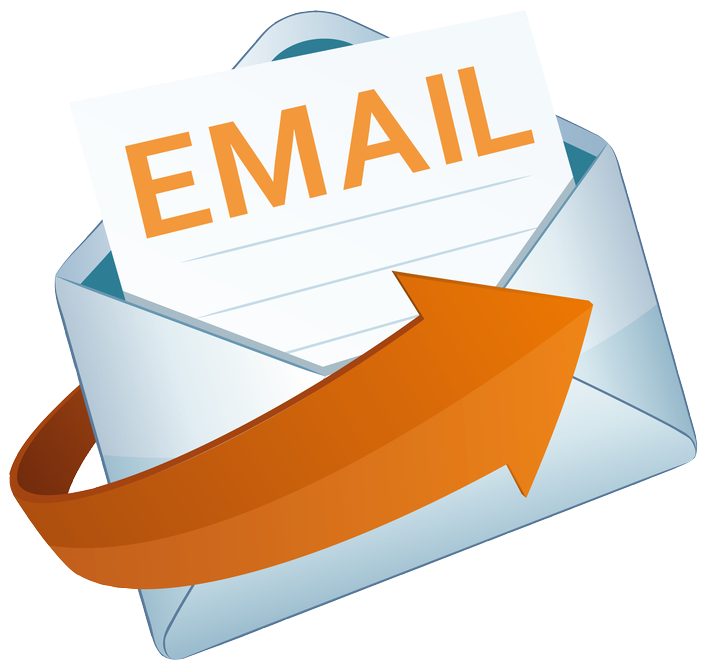 sgalbert@lpgs.bromley.sch.uk